Progress check
Module 1
Class 7
What should we do today:
To remeber and to improve our vocabulary from the first module;
To do exercises with the vocabulary (Translate from Russian into English/ Fill in the gaps/ Choose the correct word (pronoun)
To remind where SHOULD we can use/ what’s the difference between P.S and Pr.C and do grammar exs.
Lead healthy lifestyle
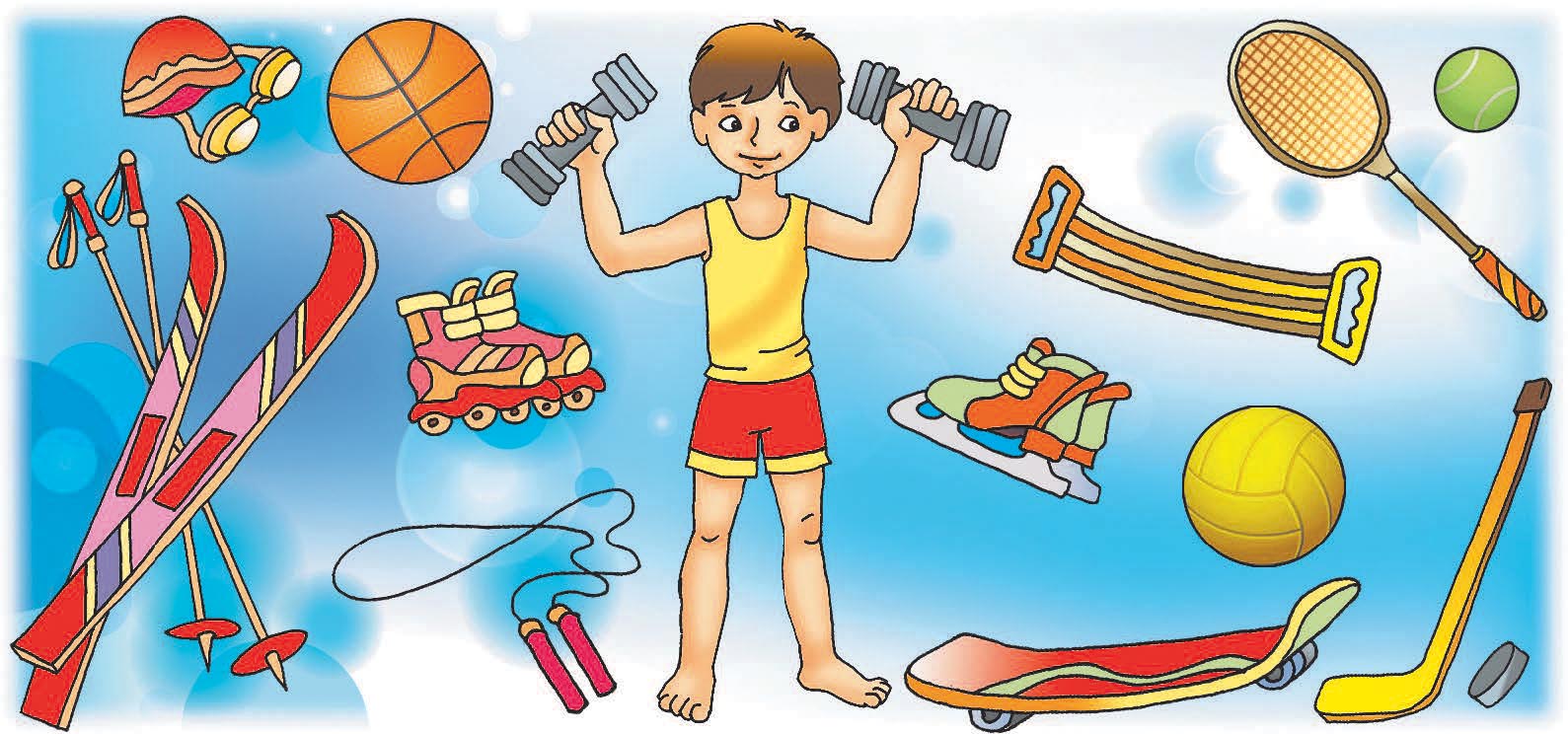 Lead unhealthy lifestyle
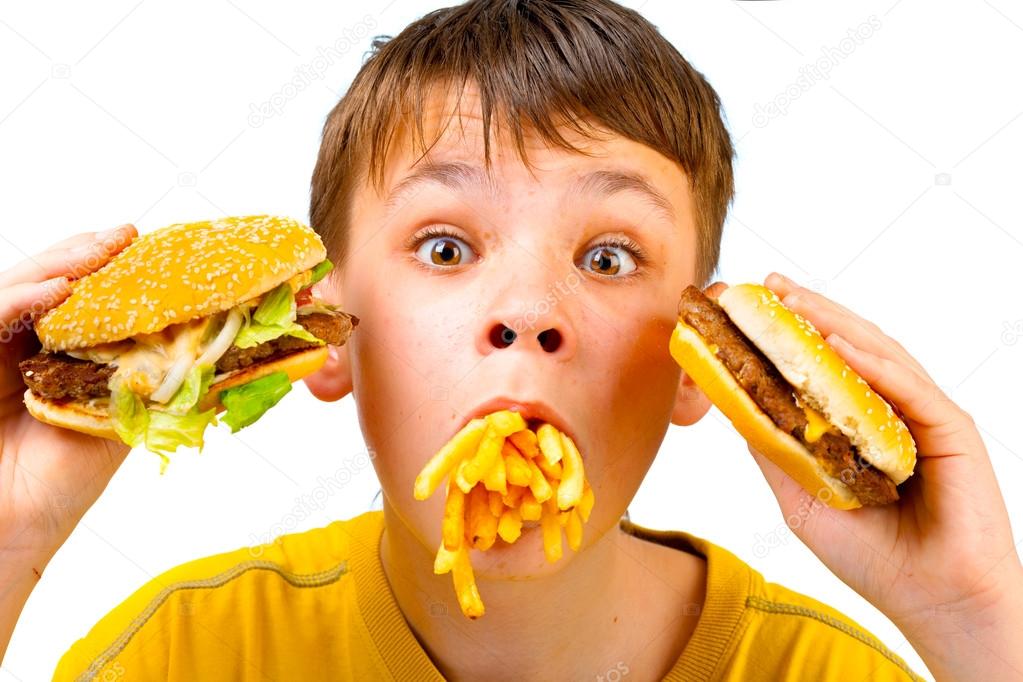 Heavy traffic
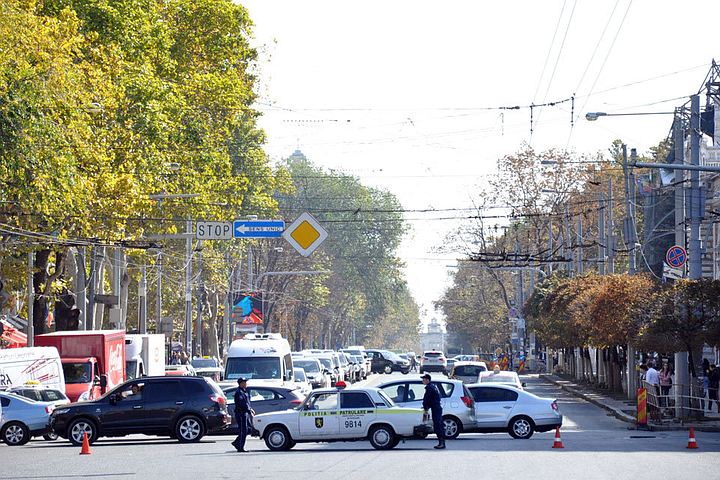 Constant noise
and pollution
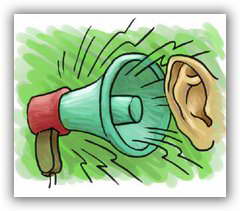 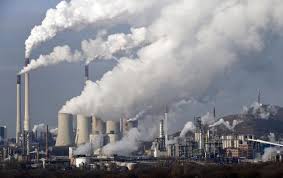 Convenient
public transport
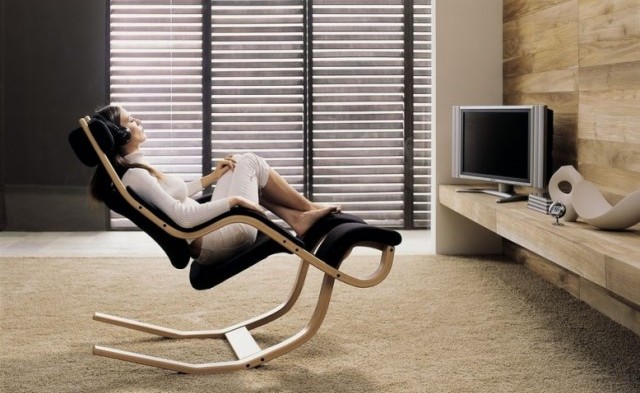 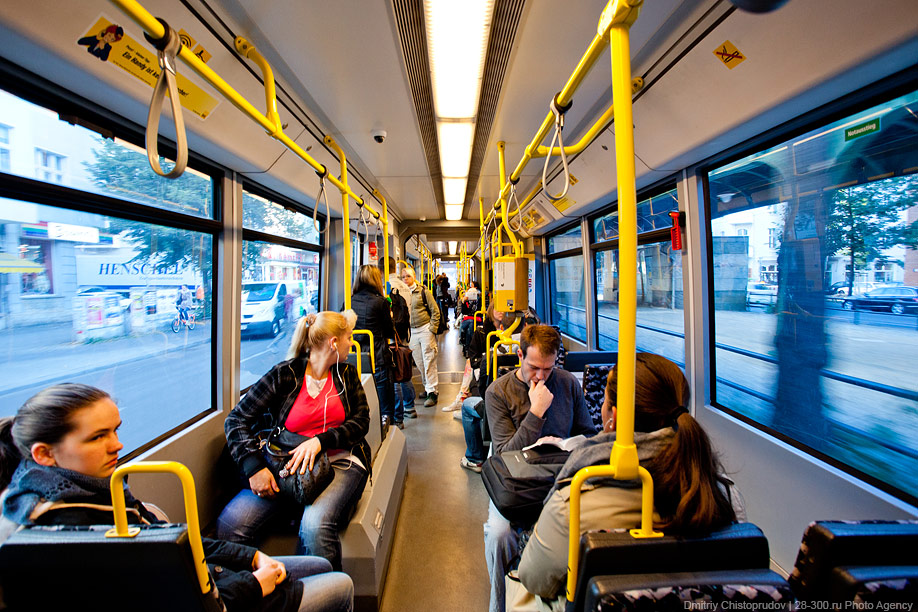 cinemas
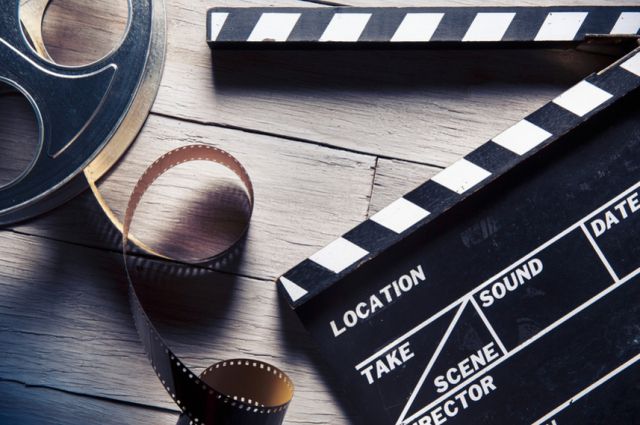 Shops,
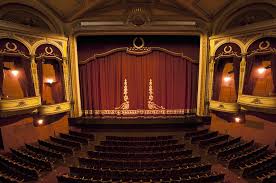 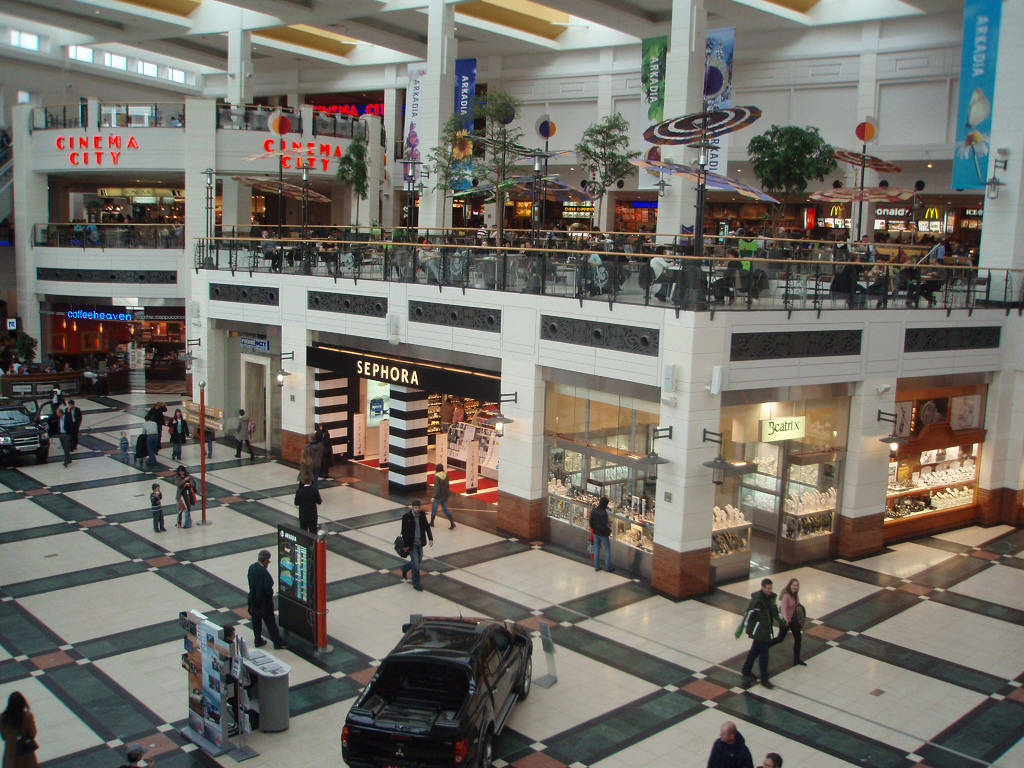 and theatres
Crowded streets
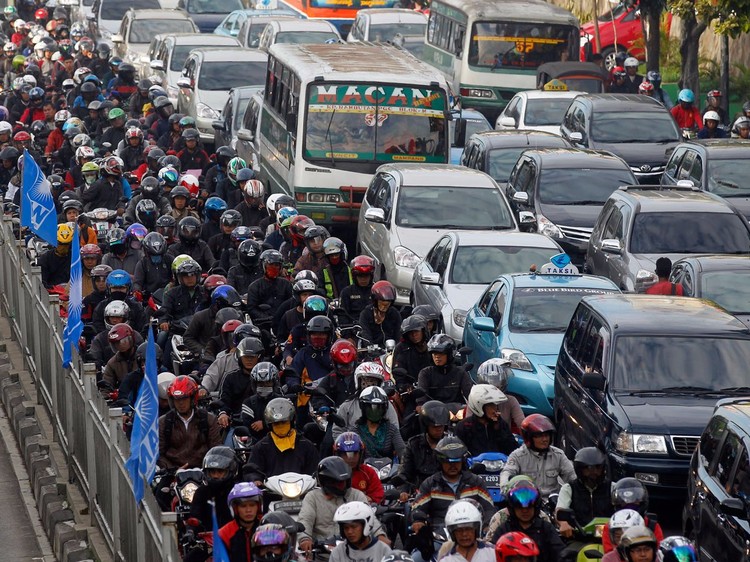 High quality of lifestyleHigh cost of living
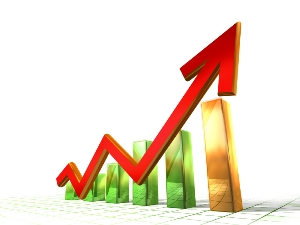 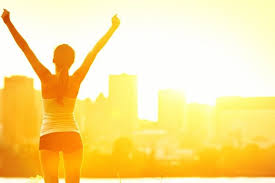 Fresh air
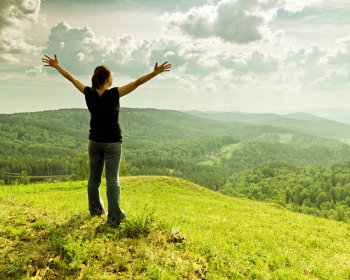 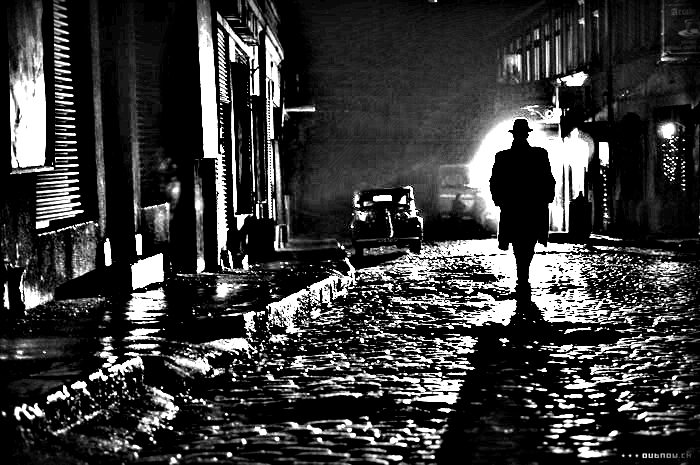 Feeling isolated
High rate of unemployment
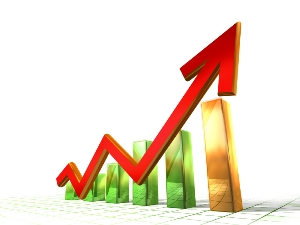 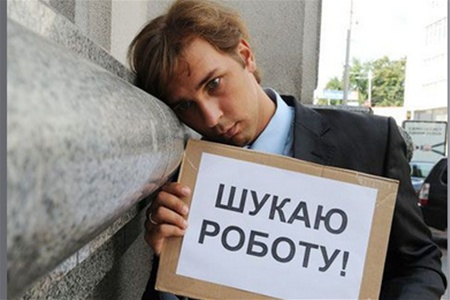 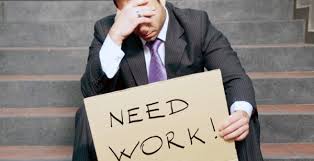 Low rate of unemployment
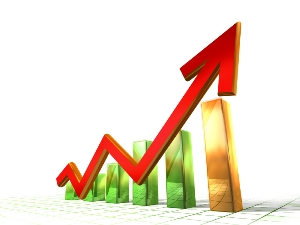 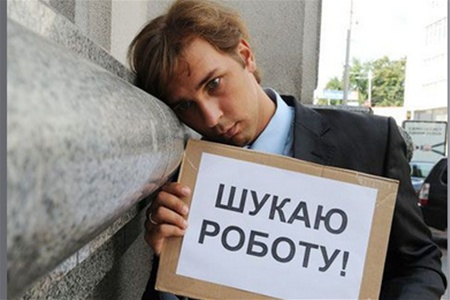 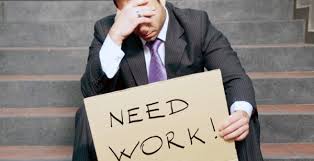 Peace and quite
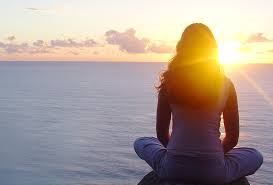 Beautiful landscapes
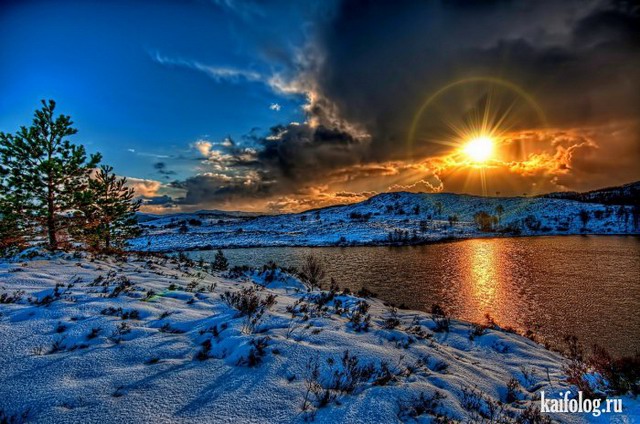 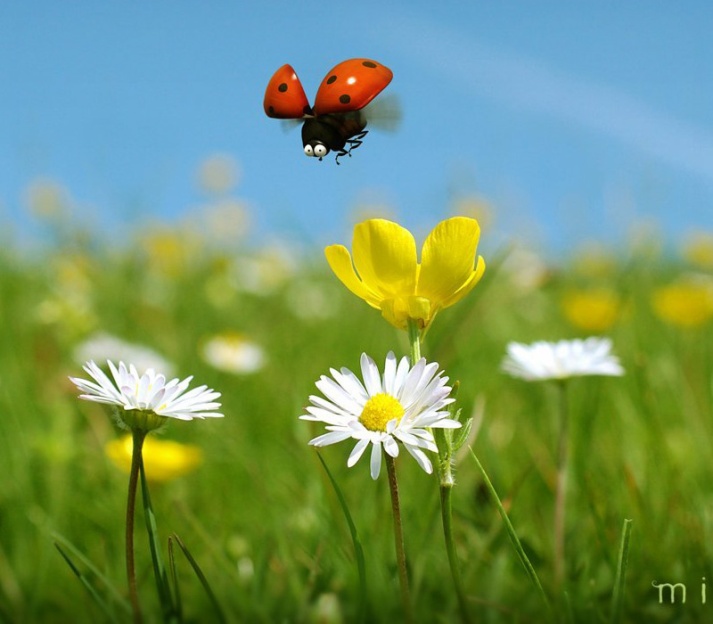 Friendly, helpful people
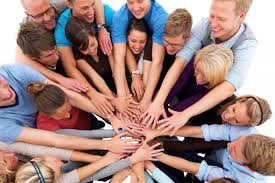 Alarm system
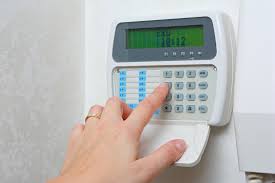 Peephole
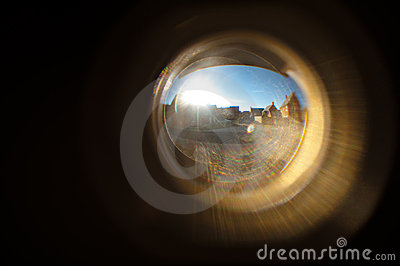 ID
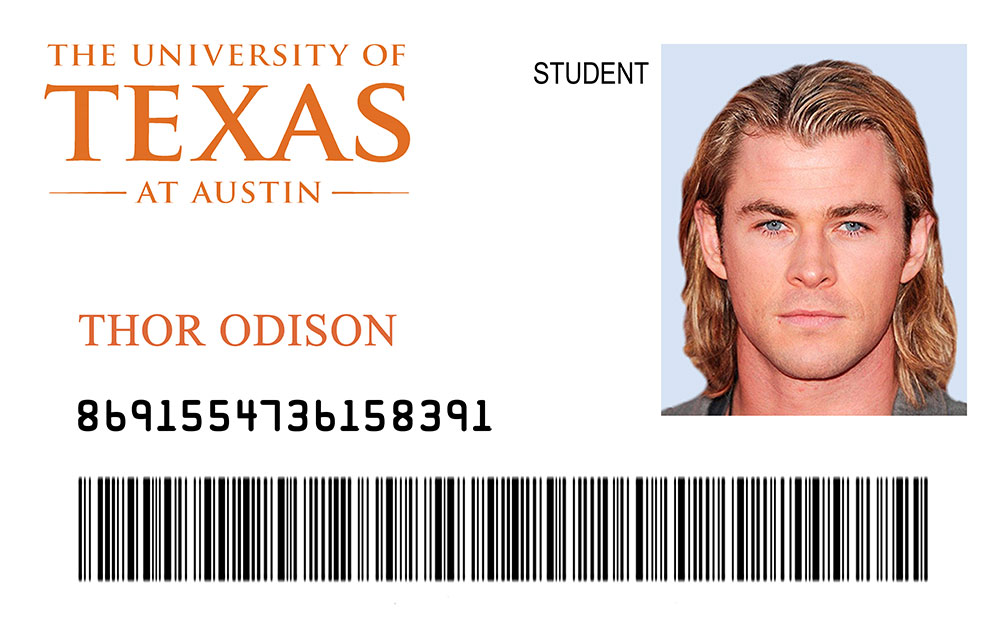 Install
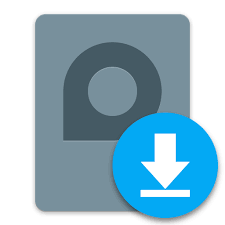 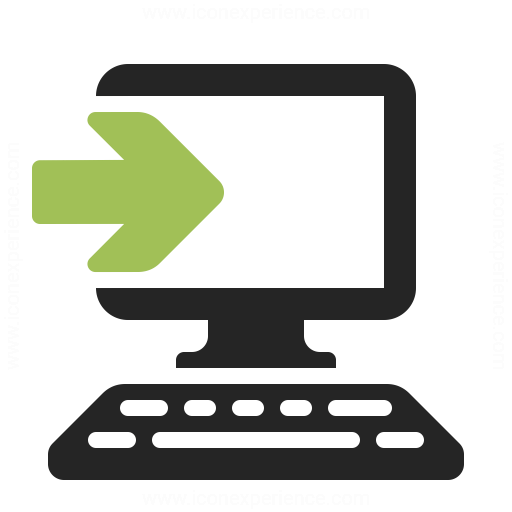 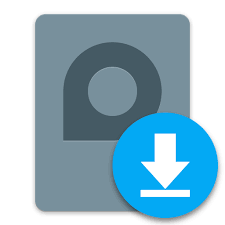 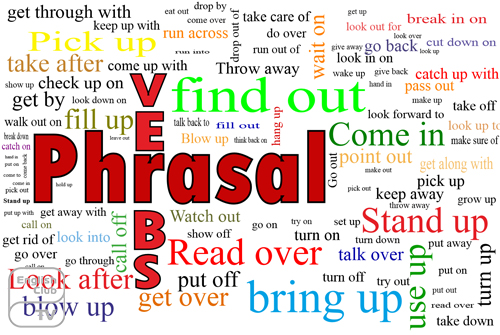 Switch on/Switch off
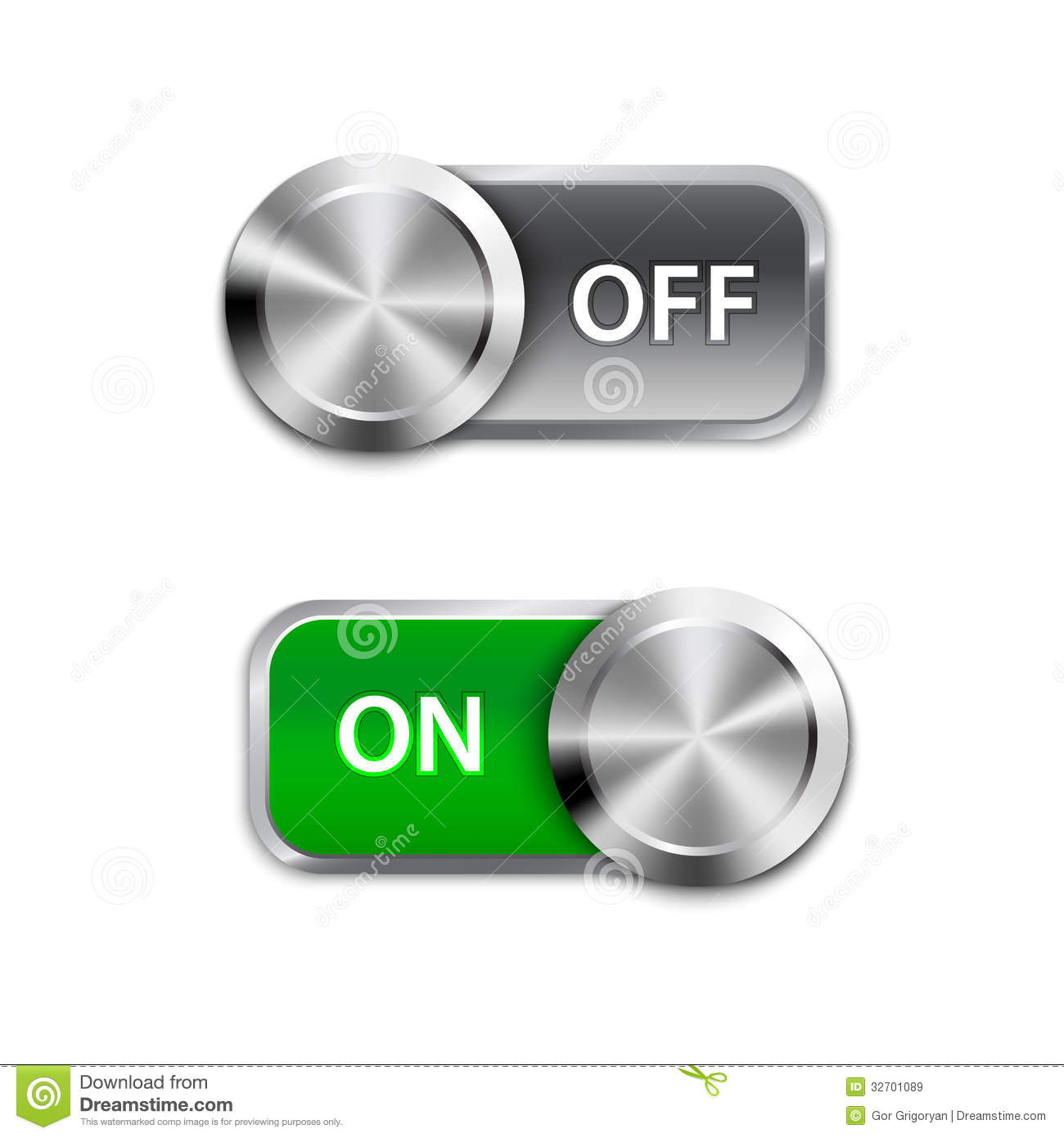 Run after
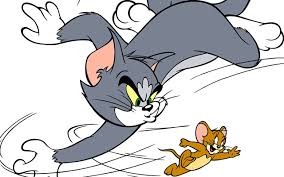 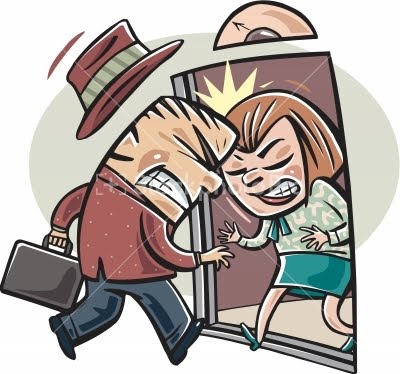 Run into
Hand over
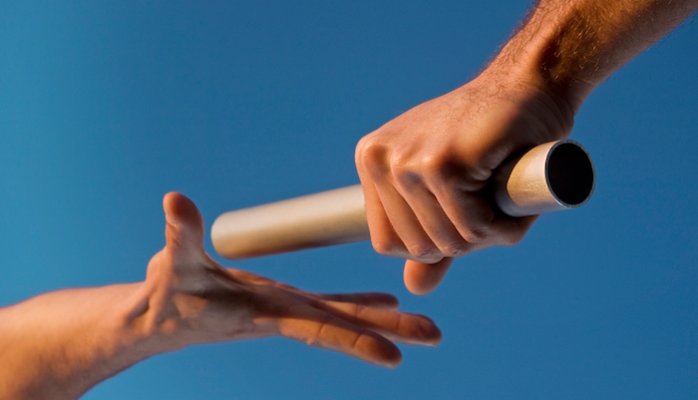 Run out of
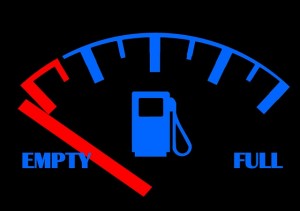 Surf the net – бродить по сети Интернет
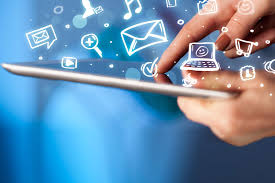 Hang out at the shopping centre – гулять по торговому центру
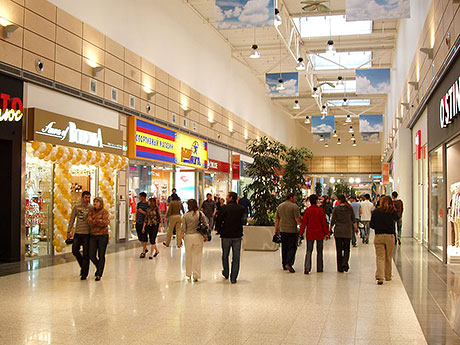 Close to hand – рукой подать
Homesick – тоскующий по дому
Feeling lonely away from home – чувство одиночества вдали от дома.
Translate from Russian into English
1) Я часто хожу по магазинам, кино и театрам. 
       I often go to shops, cinemas and theatres.
      2) Джон любит проводить время на свежем воздухе.
        Jhon loves to spend time in the fresh air.
      3)Моей сестре не нравятся переполненные улицы.
       My sister doesn't love crowded streets
      4) Высокий уровень безработицы - это большая проблема для деревни.
       High level of unemployment is a great problem in countryside.
      5) Некоторые люди предпочитают чувство изолированности.
      Some people prefer feeling isolated.
Fill in the gaps.
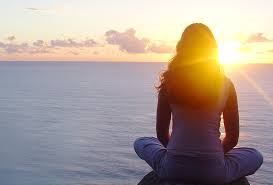 I enjoy peace and quiet   most of all.


2)There are many  beautiful landscapes in 
countryside. 


 3)High quality lifestyle helps to be in good 
health (быть здоровым)
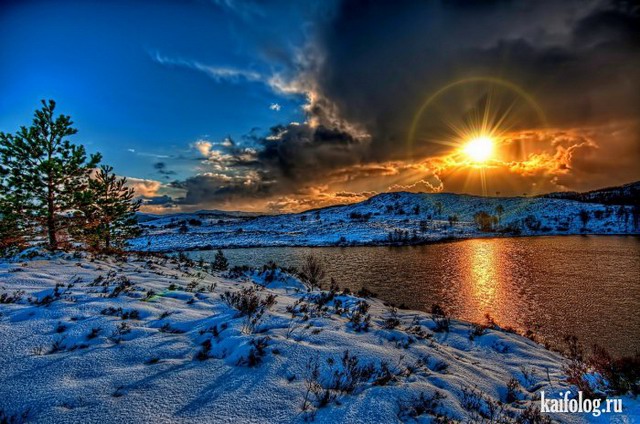 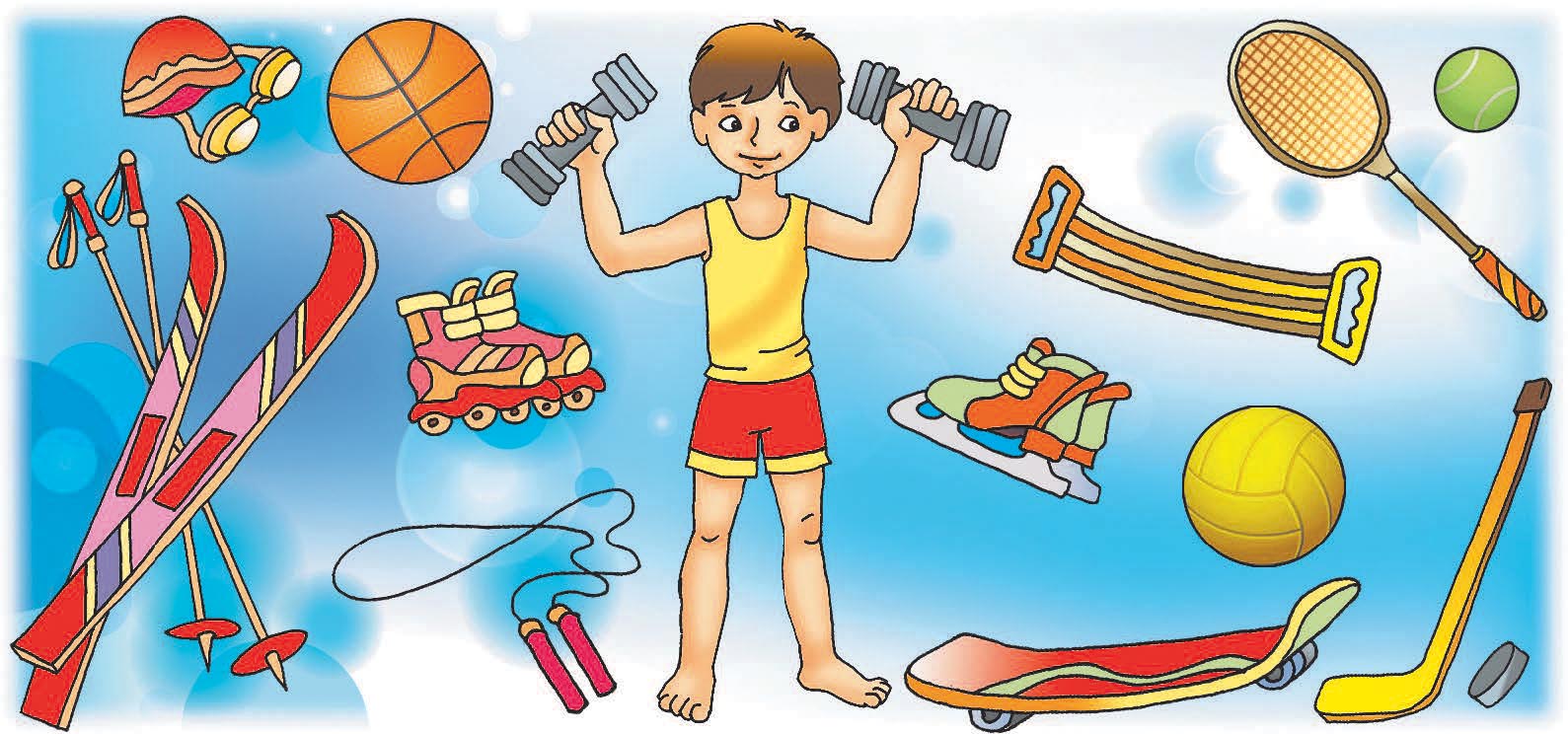 Choose the correct word.
It’s a crime to look/break into a house.
It’s a crime to look/break into a house.
2) You are hometown/homesick.
You are hometown/homesick.
3)He’s installing/inventing outside.
He’s installing/inventing outside.
4) I hate the constant/crowded noise in Paris.
I hate the constant/crowded noise in Paris.
5) Everything is close/easy at hand.
Everything is close/easy at hand
CHOOSE THE CORRECT PREPOSITION
1. Many young people hang on/out  at shopping centers in Mexico.
Many young people hang on/out  at shopping centers in Mexico.
2.The police  are running into/after burglar.
The police  are running into/after burglar.
3.Mexican people are crazy of/about football.
Mexican people are crazy of/about football.
4.I’m running into/out of money.
I’m running into/out of money.
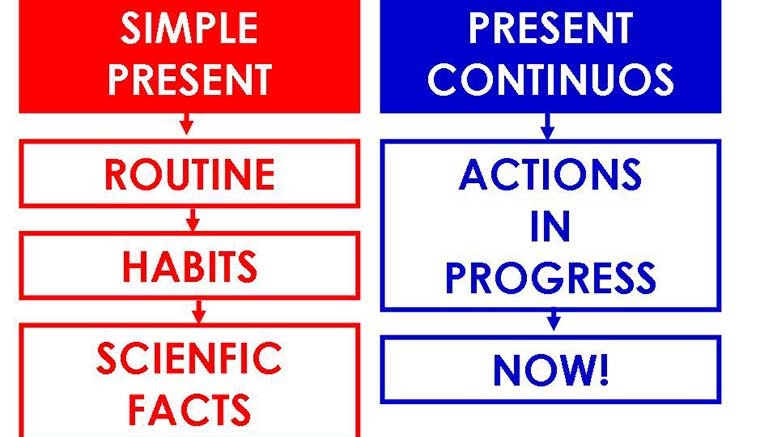 1. Many young people hang on/ou4.There are a lot of transport to choose in/from.
5. I ran out of/ into my friend in Mexico.
6. I’m running into/out of money.
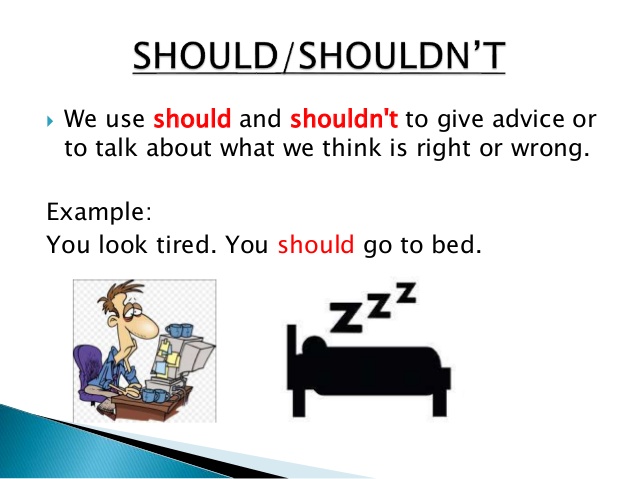 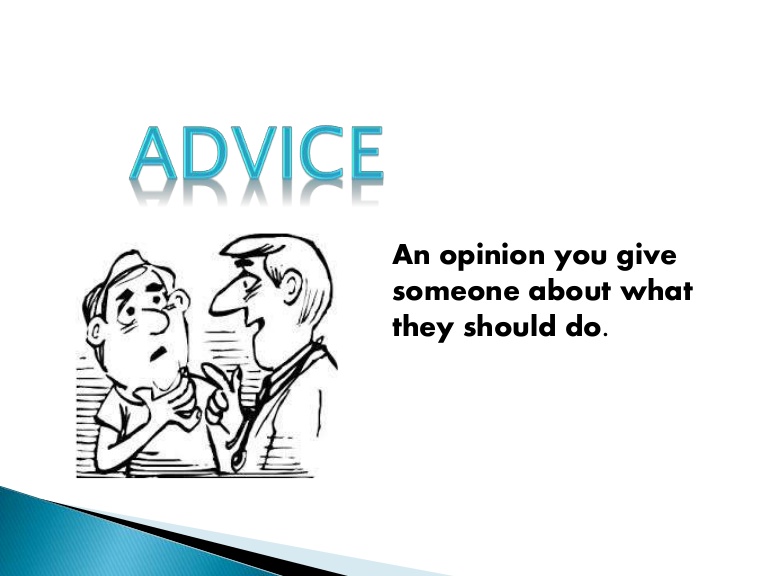 Put the verbs in brackets into the present simple or the present continuous.
1.Jhon….(take) me to school every year.
Jhon takes me to school every year.
2…….(they/leave) Mexico city next week?
Are they leaving Mexico city next week?
3. She……(not/like) flying by plane.
She doesn’t like flying by plane.
4. The bus to Mexico City……(leave) at 9:00.
The bus to Mexico City leaves at 9:00.
5.Be quiet. The baby….(sleep) right now.
Be quiet. The baby  is sleeping right now.
6. I can’t stand it! He….(always/take) my books.
I can’t stand it! He is always taking my books.
Use the phrases to give advice
1) A friend who is nervous about his exam. (not worry so much)
I am nervous about my exam. You shouldn’t worry so much.
     2) A burglar breaks into a house. (hand over/ Valuables/go unnoticed(пройти незамеченным)
A burglar breaks into a house. You should hand over valuables and go unnoticed.
    3) A son   has a stomach ache(боль в животе) (wash hands/before meals(перед едой)
I have has a stomach ache.  You should wash your hands before meals.
    4)An alarm system works badly. (repair/it/tonight)
An alarm system works badly. You should be repairing it tonight.